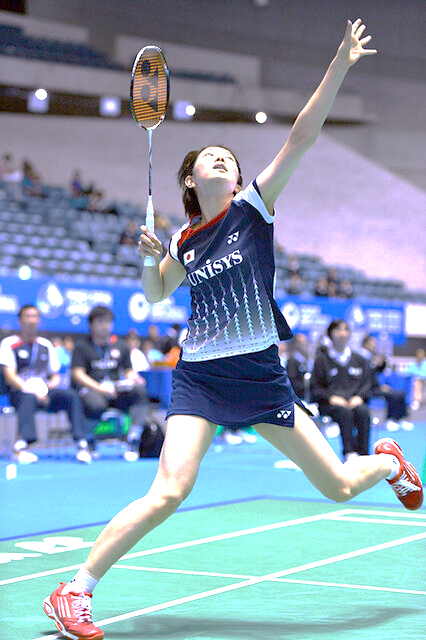 駆けろ、跳ねろ、打ち返せ。
全国高等学校体育連盟　バドミントンの部
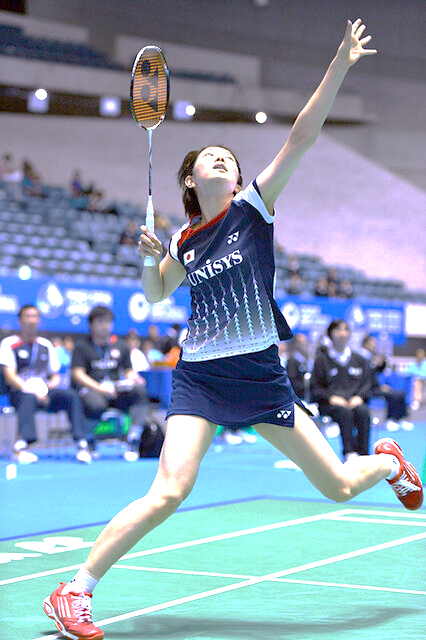 全国高等学校体育連盟
バドミントンの部
駆けろ、跳ねろ、打ち返せ。
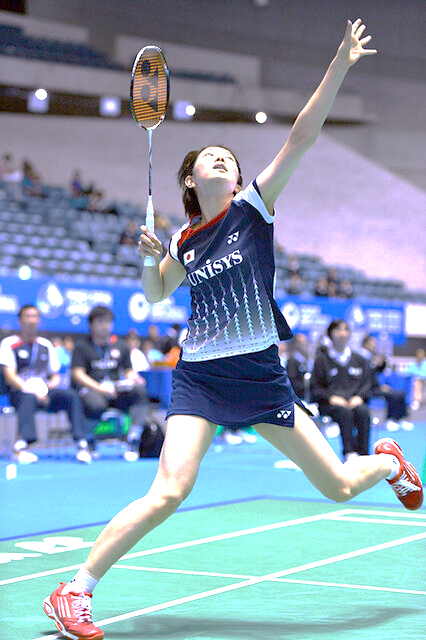 駆けろ、跳ねろ、打ち返せ。
全国高等学校体育連盟バドミントンの部
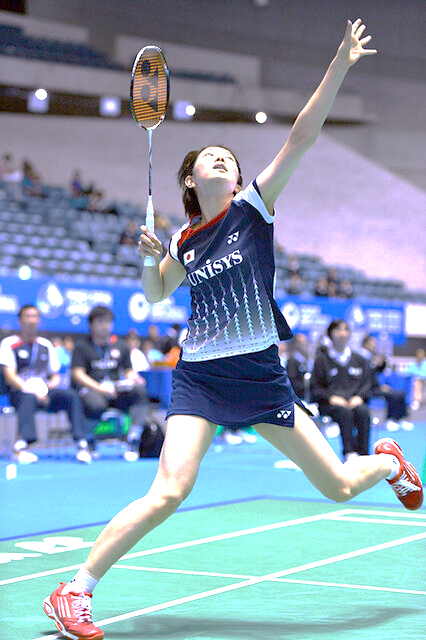 駆けろ、跳ねろ、打ち返せ。
全国高等学校体育連盟
バドミントンの部
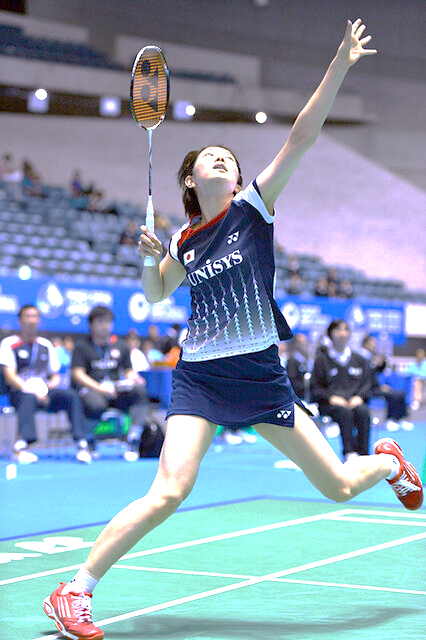 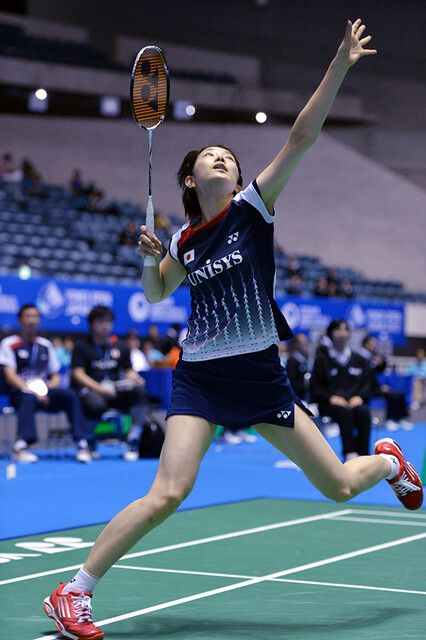